Big Walnut Local School District
March 2015 Financials
3rd Quarter FY2015 Summary
May 2015 Forecast Summary
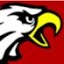 March Financial Summary
 3rd Quarter 2015 Summary- line by line look at forecasted amount and status as of end of March
May 2015 Forecast Summary
State Share Index
Opportunity Grant - $5,800 per student
State Share	    22.15%
			  $1,285 s/b paid by state per student   
Calculated = $1285 x 3112 ADM = $ 3,998,128
Opportunity Grant - $5,800 per student
Local Share	     77.85% 
			   $4,515	paid by local tax dollars


Capped Opportunity Grant Funding 	      $   3,292,471 
Divided by FY15 ADM	           		 3,112

Opportunity Grant 			                $1,058 - Actually funded by state per ADM
					                $ 4,742 – Paid by local tax dollars	
                        
					                $,5,800
FY 15 State FundingCalculated vs. Funded
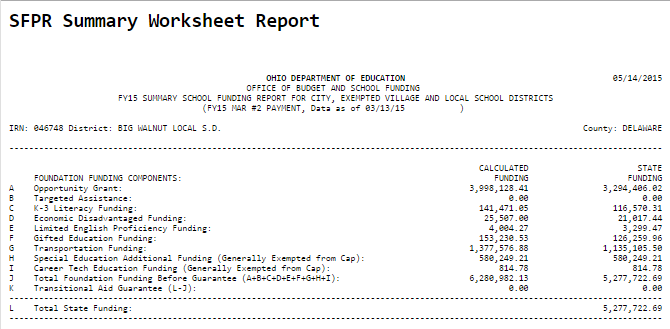 Core Aid = $5800 x 22.15% State Share Index
Funded
$1058 per
ADM
Calculated
$1285 per ADM
FY2015 Capped Unrestricted State Funding = $5,256,543 FY15 Total ADM = 3112
Big Walnut Local Schools All Revenue
Big Walnut Local School District
May 2015 
Five Year Forecast
May 2015 Five Year ForecastRevenue
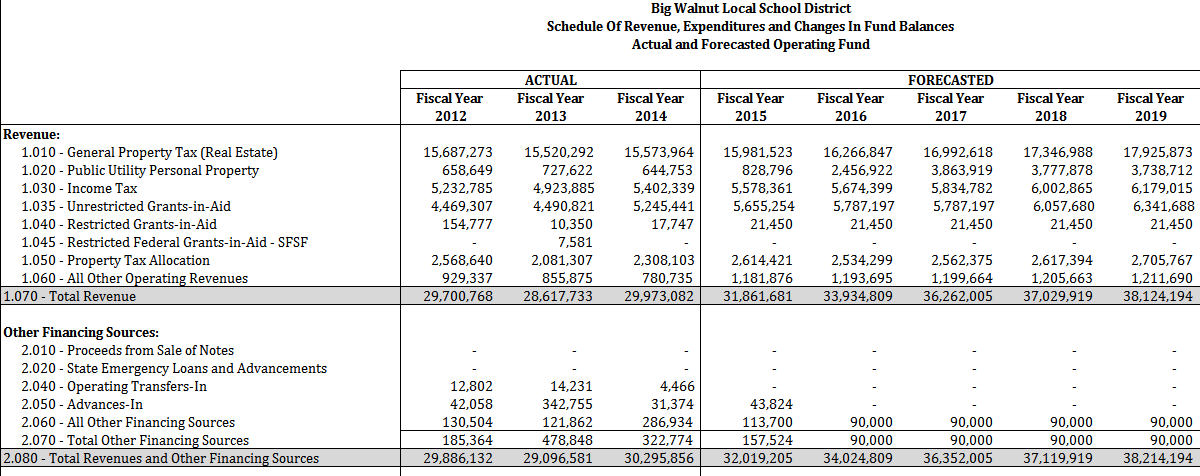 May 2015 ForecastLine 1.01 – General Property Tax (Real Estate)			Average annual increase of just over 4%
May 2015 Five Year ForecastRevenue
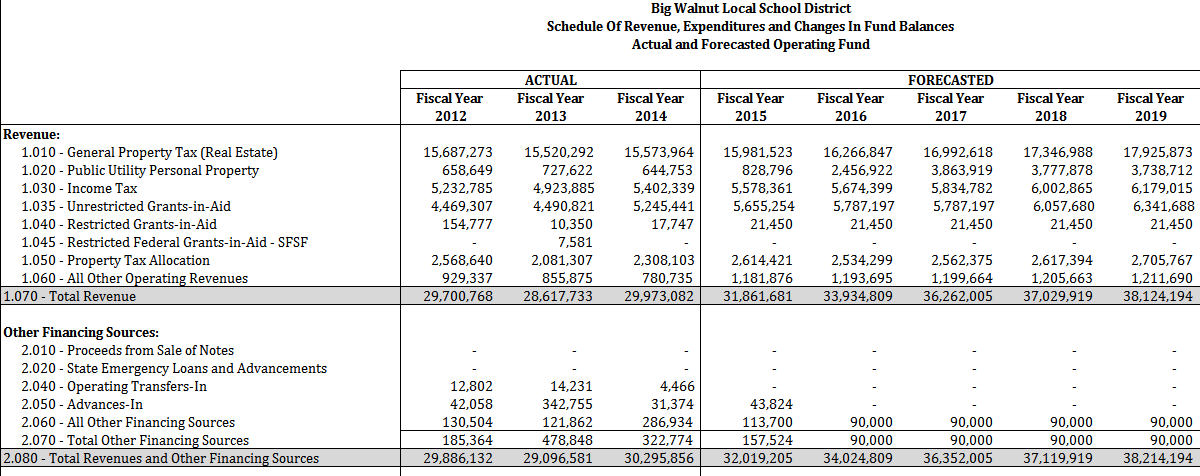 May 2015 ForecastLine 1.01 – General Property Tax (Real Estate)			Average annual increase of just over 4%
May 2015 Five Year ForecastRevenue
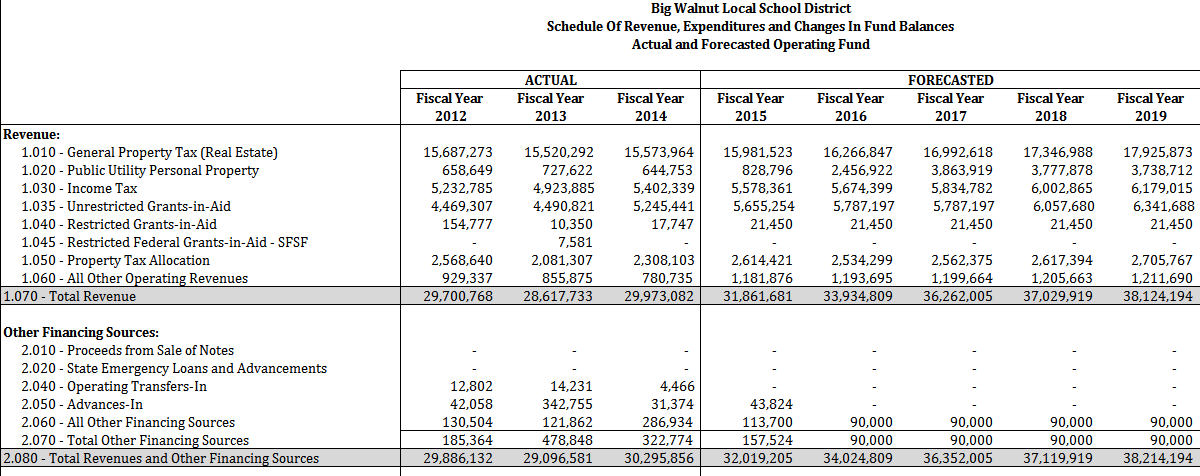 May 2015 ForecastLine 1.03 – Income TaxAverage annual increase approximately 3.4%
May 2015 Five Year ForecastRevenue
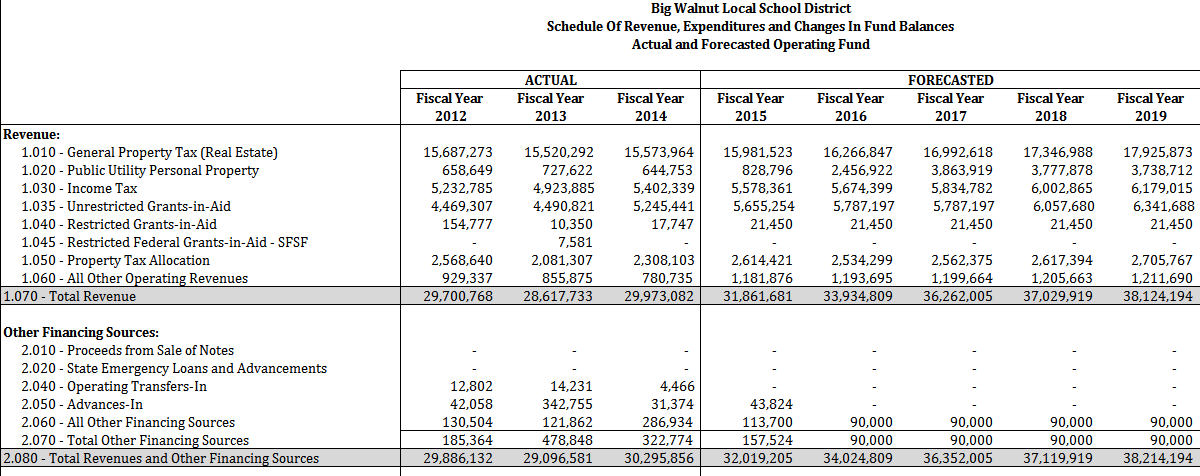 May 2015 ForecastLine 1.035 - State FundingAverage Annual Increase 1.6%
May 2015 Five Year ForecastRevenue
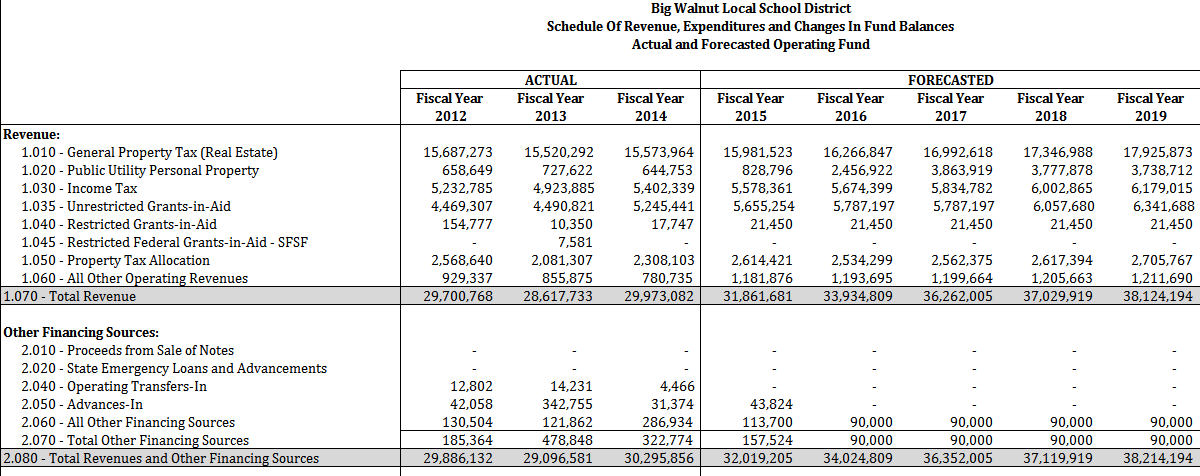 May 2015 ForecastLine 1.01 – General Property Tax (Real Estate)			Average annual increase of just over 4%
May 2015 Five Year ForecastRevenue
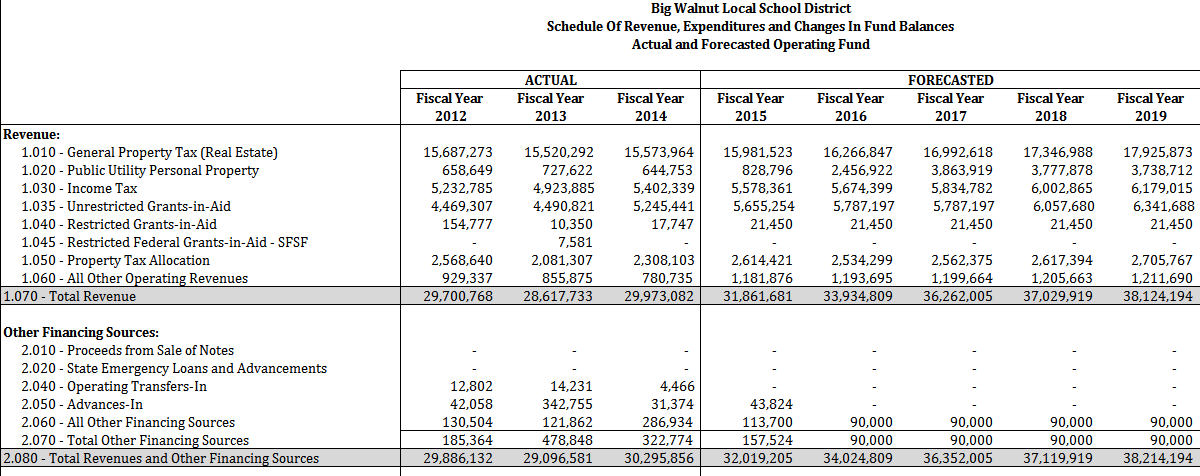 May 2015 Five Year ForecastRevenue
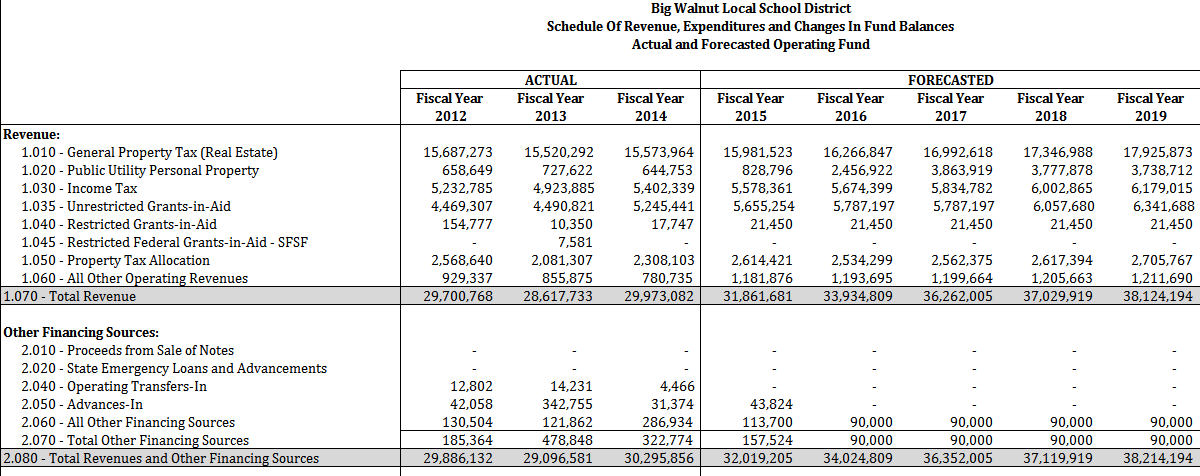 May 2015 Five Year ForecastRevenue
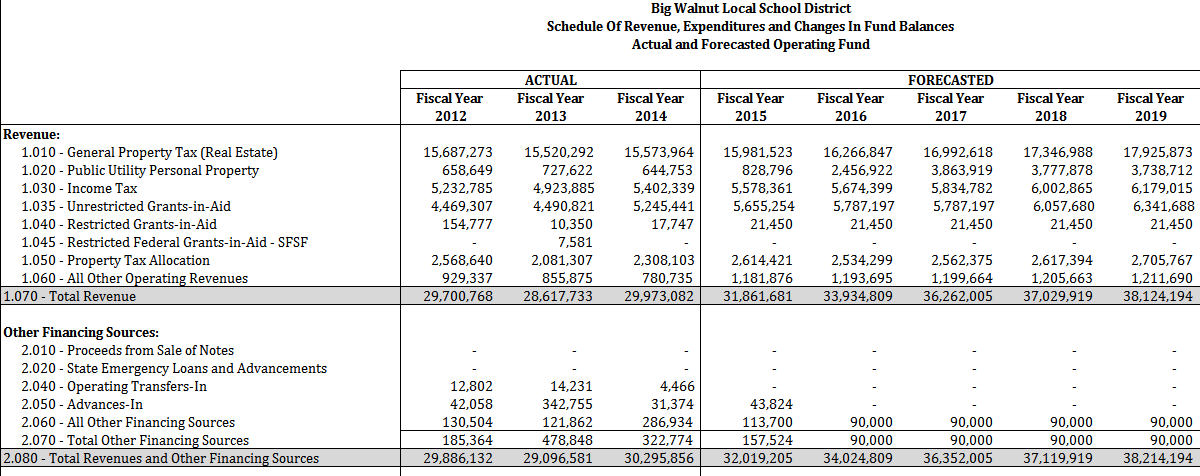 May 2015 Five Year ForecastExpenditures
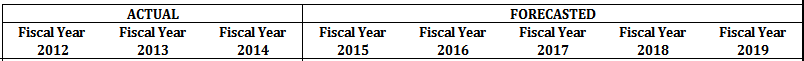 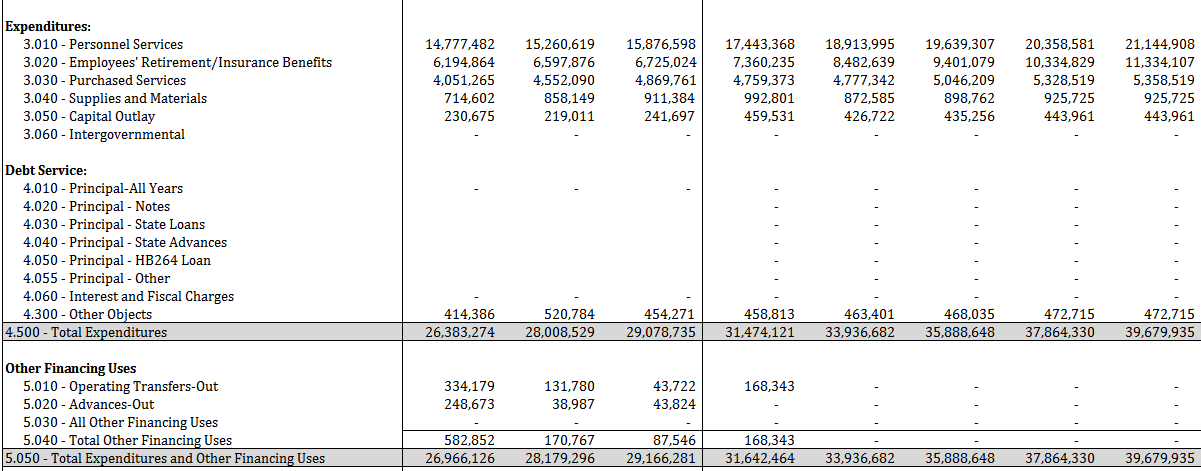 May 2015 Five Year ForecastExpenditures
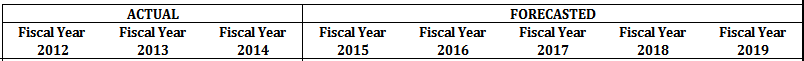 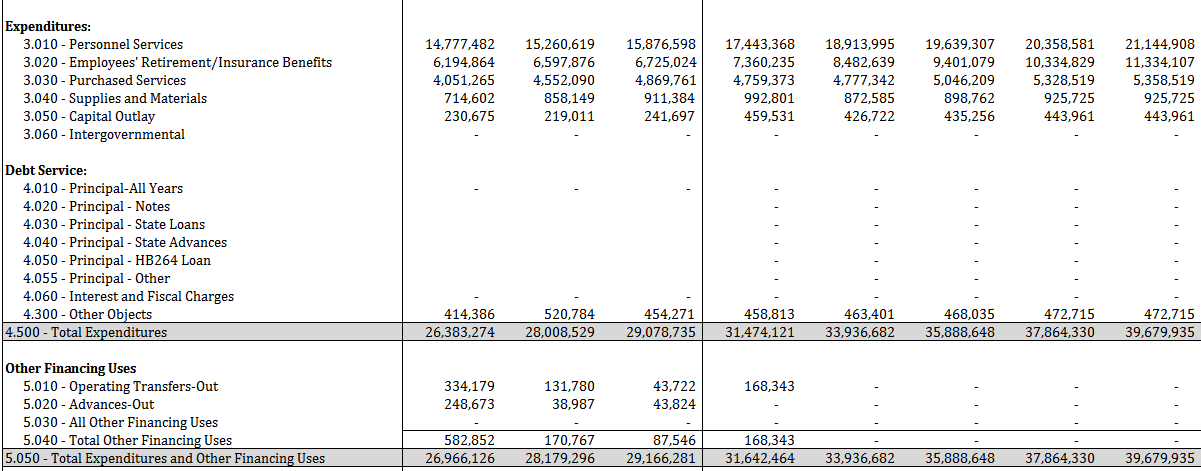 May 2015 Five Year ForecastExpenditures
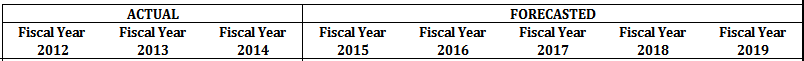 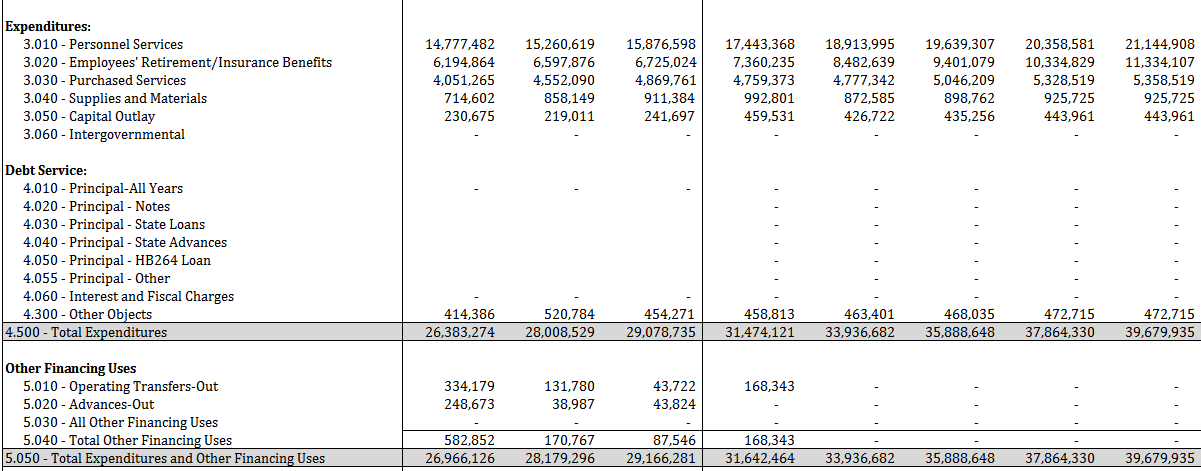 May 2015 Five Year ForecastExpenditures
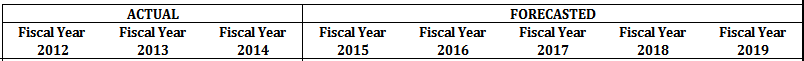 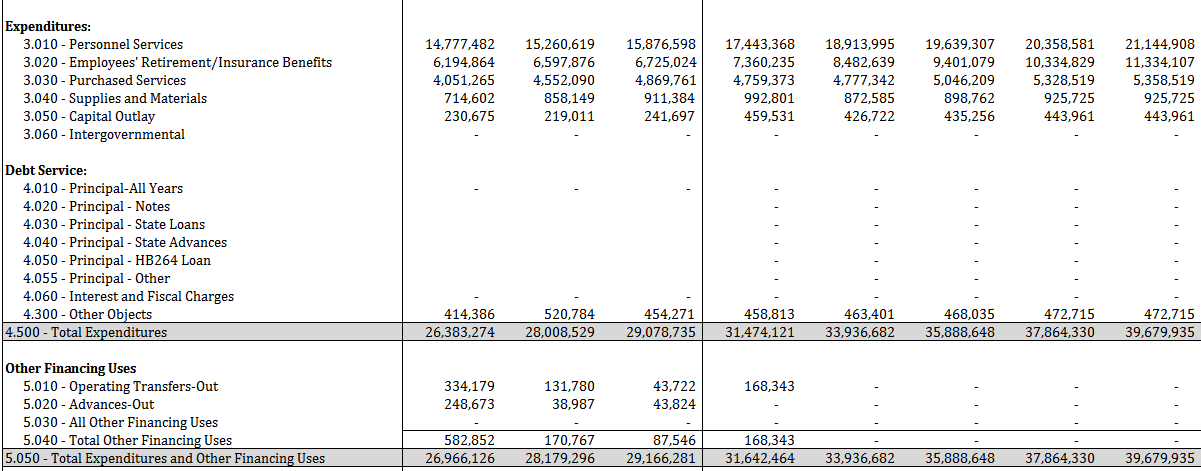 May 2015 Five Year ForecastExpenditures
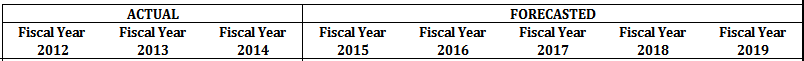 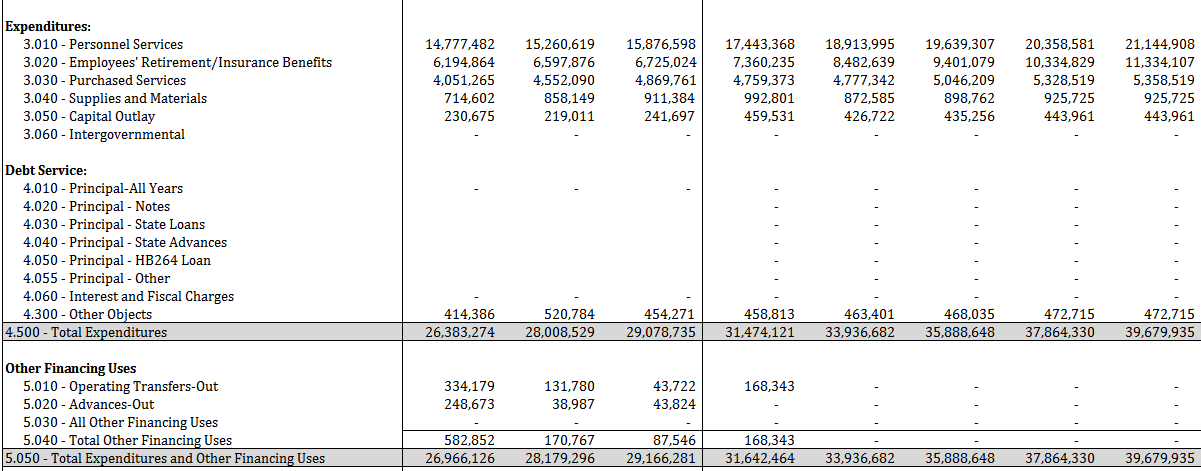 May 2015 Five Year ForecastExpenditures
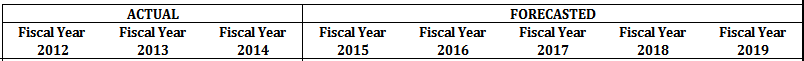 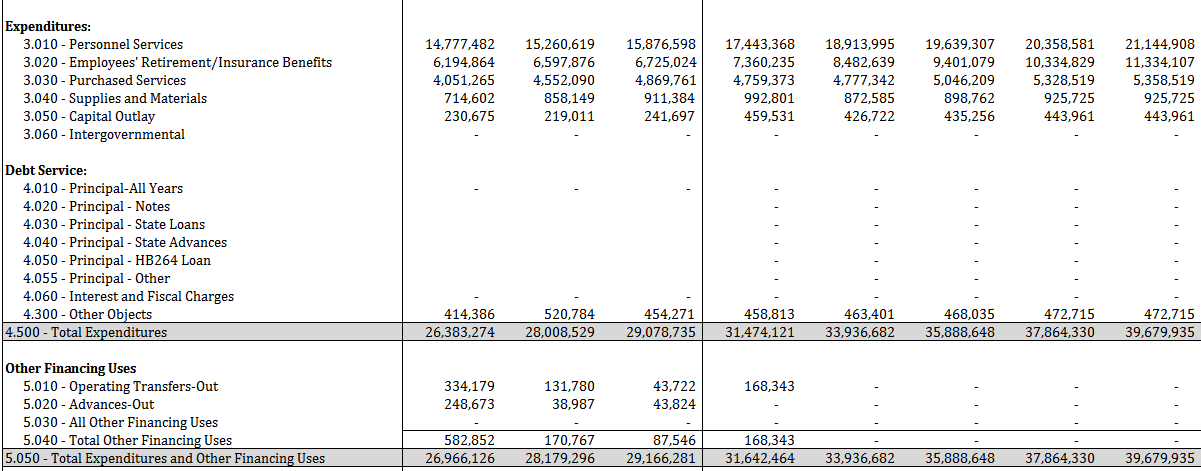 May 2015 Five Year ForecastExpenditures
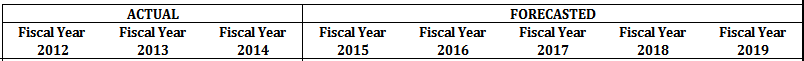 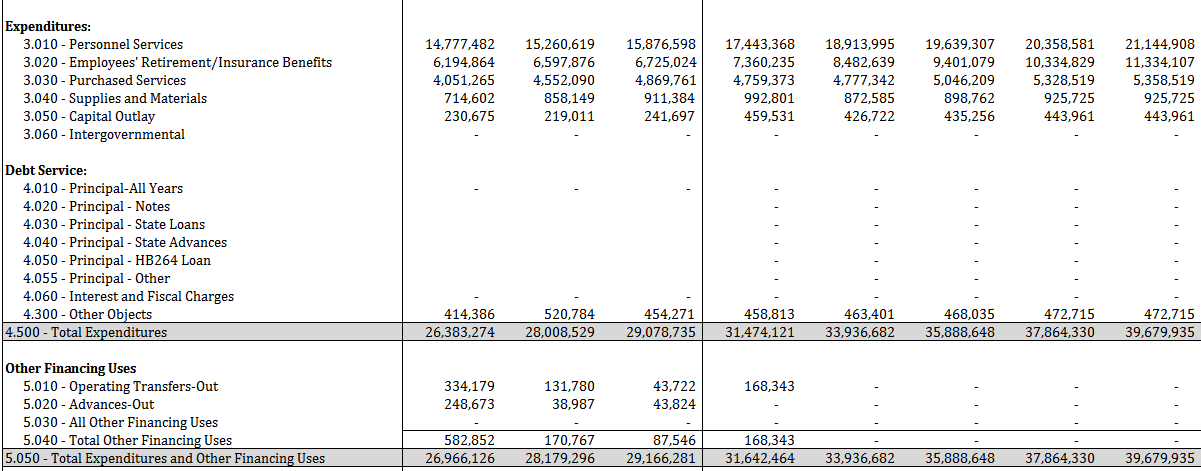 May 2015 Five Year ForecastBalances
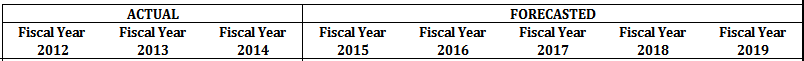 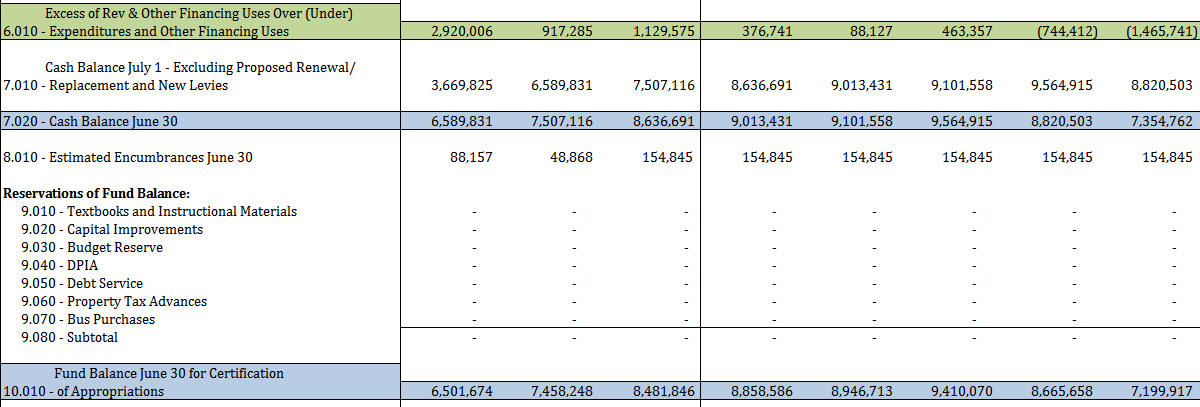 Big Walnut Local SchoolsFive Year ForecastMay 2015
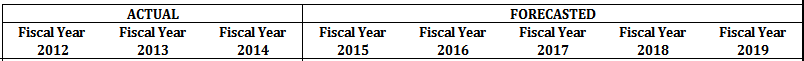 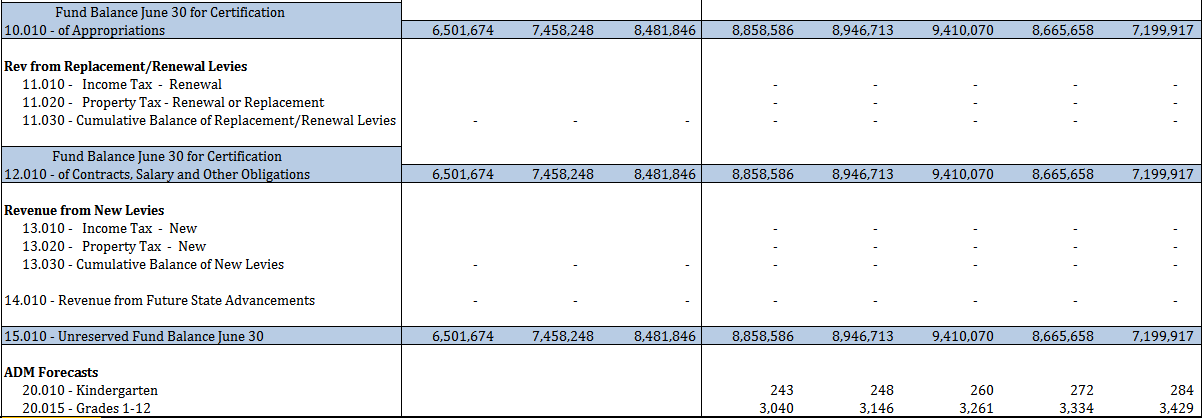